Aula 2
Temas:
A igreja e seus oficiais: apóstolos, presbíteros/bispos e diáconos/diaconisas - desenvolvimento bíblico e histórico dos ofícios eclesiásticos.

O que o estatuto da ICA fala sobre os presbíteros e diáconos?
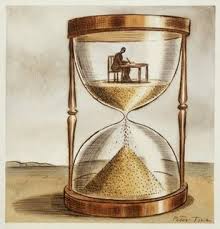 Igreja
Defina o que é igreja? 
O Novo Testamento (NT) usa várias figuras para falar de igreja:
Lavoura de Deus (1Co3.5-9);
Edifício de Deus (1Co3.9);
Corpo de Cristo (1Co12.27);
Noiva de Cristo (Ef 5.25-33).
Igreja
“A igreja é a comunidade de todos os cristãos de todos os tempos. Essa definição compreende que a igreja é feita de todos os verdadeiramente salvos. Paulo afirma: “Cristo amou a igreja e entregou-se a si mesmo por ela” (Ef5.25). Aqui o termo “igreja” é usado para referir-se a todos aqueles pelos quais Cristo morreu para redimir, todos os salvos pela morte de Cristo. Isso, porém, inclui todos os verdadeiros cristãos de todos os tempos, tanto os salvos do Novo como os do Antigo Testamento”.   
																		Grudem
Igreja
No novo testamento, a expressão ekklesia, empregada para igreja, tem um sentido Universal e outro local.
Universal: (Mt 16.18; Ef 5.25) – também conhecida como igreja triunfante, invisível, perfeita. Composta por todos os crentes de todas as épocas e lugares. 
Local: (1Ts1.1)  – todos os cristãos em uma certa localidade, também conhecida como igreja militante, visível, imperfeita. Composta por todos os cristãos daquela cidade. Uma expressão visível da igreja invisível.
Panorama do N.T. sobre os oficiais da igreja: apóstolo, presbítero/bispo, diácono e diaconisas.
O que é um oficial da igreja?

“Um oficial da igreja é alguém publicamente reconhecido como detentor do direito e da responsabilidade de desempenhar certas funções para o benefício de toda a igreja”. 
																			  Grudem
O Ofício de Apóstolo
Iniciaremos nossos estudos tratando sobre os apóstolos, por três razões:

Eles foram os sucessores imediatos de Cristo e de seu ministério;
Eles são os primeiros líderes da Igreja do Novo Testamento;
Desempenharam um papel fundamental no início da igreja cristã.
O Ofício de Apóstolo
Enciclopédia Histórico-Teológica da Igreja Cristã:
O uso bíblico do termo “apóstolo” é quase inteiramente limitado ao NT, onde ocorre setenta e nove vezes; dez vezes nos evangelhos, vinte e oito em Atos, trinta e oito nas epístolas e três no Apocalipse. Nossa palavra em português é uma transliteração da palavra grega apostolos, que é derivada de apostellein, enviar.
O Ofício de Apóstolo
A palavra apóstolo  pode ser usada com dois sentidos: um amplo (Fl2.25; 2Co8.23; Jo13.16) e outro restrito (Mt 10.1-4)
Em sentido amplo ela significa “mensageiro” ou “missionário pioneiro”. 
Mas em sentido restrito, que é o mais comum no Novo Testamento, refere-se a um ofício, “apóstolo de Jesus Cristo”. Esses apóstolos tinham autoridade única para fundar e liderar a igreja primitiva e podiam falar e escrever a palavra de Deus. Muitas de suas palavras escritas tornaram-se as Escrituras do Novo Testamento.
O Ofício de Apóstolo
A Bíblia diz que o ofício de apóstolo é o ofício preeminente na igreja (1Co 12.28; Ef 4.11). O ofício de apóstolo no Novo Testamento vem acima dos profetas, evangelistas, pastores e mestres.
Paulo diz que eles desempenharam um papel chave no estabelecimento da igreja (Ef 2.20; 1Co 3.10) 
																  Patch blakey
O Ofício de Apóstolo
Pré-requisitos para ser apóstolo
Biblicamente falando, para ser um apóstolo, no sentido restrito da palavra, era preciso:
1.  Ser testemunha ocular do Cristo ressurreto (Atos 1.21,22);
2. Ter sido designado apóstolo pelo próprio Cristo (Mt 10.1-7; At 9.5-6; 26.15-18).
É possível alguém preencher estes requisitos hoje? 
Não, pois Apóstolo é um ofício que estava restrito ao período em que a igreja primitiva foi fundada.
Presbítero/bispo.
O próximo ofício a ser considerado é o de presbítero/bispo.

No Novo Testamento, quando alguma igreja local era plantada (cumprimento da Grande Comissão), havia uma preocupação em estabelecer líderes espirituais para pastorear aquela nova comunidade de discípulos de Cristo, conforme o registro das Escrituras (Atos 14.21-23; Tito 1.5).
Presbítero/bispo.
Em nosso estudo, partimos do princípio de que os termos presbítero e bispo são intercambiáveis, isto é, dois termos diferentes que se referem ao mesmo ofício.
Presbítero/bispo.
“Esses dois termos eram intercambiados, principalmente pelo apóstolo Paulo (compare At 20.17,28; Tt 1.5,7; 1Tm 3.1 e 1Tm 5.17,19). Ambas as palavras eram emprestadas de culturas particulares – uma religiosa e outra secular – e receberam novos significados e novas funções dentro da cultura cristã”. 
															Dr. Gene A. Getz.
Presbítero/bispo.
Primeiro, a palavra “presbítero” (presbíteros) é empregada para descrever os líderes nas igrejas que, a princípio, eram compostas por crentes judeus. Segundo, a palavra “bispo” (episkopos) era usada para descrever os líderes espirituais nas igrejas que eram compostas principalmente por convertidos gentios. O termo “presbítero” deriva diretamente da comunidade judaica, remontando ao tempo de Moisés. O termo “bispo” procede do mundo grego e romano e era usado para se referir a um superintendente ou comissário, “nomeado para regular uma nova colônia ou aquisição”. 
															Dr. Gene A. Getz.
Presbítero/bispo.
Na prática, nos primórdios da Igreja, o termo “bispo” logo passou a ser usado de forma diferente do que era no Novo Testamento, referindo-se aos indivíduos que supervisionavam um grupo de igrejas e/ou pastores e presbíteros. A palavra “presbítero”, no entanto, continuou a ser usada de maneira similares às que eram usadas no Novo Testamento.
															  Dr. Gene A. Getz.
Presbítero/bispo.
Quais as funções desses líderes nas igrejas locais? 
O NT deixa claro:  
Administrar e exercer governo sobre a igreja (termos mais técnicos) – 1Tm 3.4,5; 5.17 e 18.
Pastorear (cuidar) o rebanho de Deus (um conceito mais ilustrativo) – At 20.28; 1Pe 5.1-3; Tt 1.9 e Tg 5.14.
Presbítero/bispo.
A pluralidade de líderes:
A Bíblia sempre fala dos “presbíteros” da igreja. O termo é apresentado no plural  (At 14.23; At 20.17; Tt 1.5).

Assim, há um padrão bastante coerente de vários presbíteros como principal grupo de liderança das igrejas no NT. Isto é, as igrejas do NT tinham um governo plural, um colegiado de presbíteros guiando comunidades locais.
Os Diáconos e Diaconisas
A palavra diácono é a tradução da palavra grega diakonos, que é o termo comum que se traduz por “servo”, quando usado em contextos não eclesiásticos.  
Os diáconos são claramente mencionados em Filipenses 1.1 e 1Tm 3.8-13. No entanto não há especificação de sua função, só a indicação de que são diferentes dos bispos (presbíteros).
Os Diáconos e Diaconisas
O substantivo diácono não é usado em Atos 6.1-6, mas um verbo relacionado (diakoneõ, “servir”) aparece no versículo 2. aqui, os apóstolos que dirigiam a igreja de Jerusalém acharam necessário delegar algumas responsabilidades administrativas a outros (distribuição de alimentos para viúvas em necessidade).
Os Diáconos e Diaconisas
Há outros textos pelos quais é difícil saber se o Novo Testamento está falando de um diácono como oficial da igreja ou se está simplesmente usando a palavra para referir-se a servo em geral, Ex.: (Rm 16.1). Diakonos tem esse sentido em Rm 13.4; 15.8; e 1 Co 3.5.

Em geral, os versículos sobre diáconos mostram que eles tiveram o ofício de servir a igreja reconhecido sob várias formas. Atos 6.1-6  sugere que eles tinham alguma responsabilidade, mas estavam sob a autoridade dos que dirigiam a igreja.
Os Diáconos e Diaconisas
Importa observar que em nenhum outro lugar do NT os diáconos têm autoridade de liderança sobre a igreja, como têm os presbíteros, nem se exige dos diáconos que sejam capazes de ensinar a Bíblia ou a sã doutrina.
Conclusão
É uma vocação divina para o exercício de um ofício;
Inclui um reconhecimento público (de outros líderes e do rebanho);
É um serviço prestado ao próprio Deus (servindo à igreja, sirvo ao próprio Deus);
Deus vai pedir contas aos líderes espirituais;
É um privilégio, mas também uma grande responsabilidade;
O destaque não é o cargo, mas o serviço para o Senhor e seu povo.